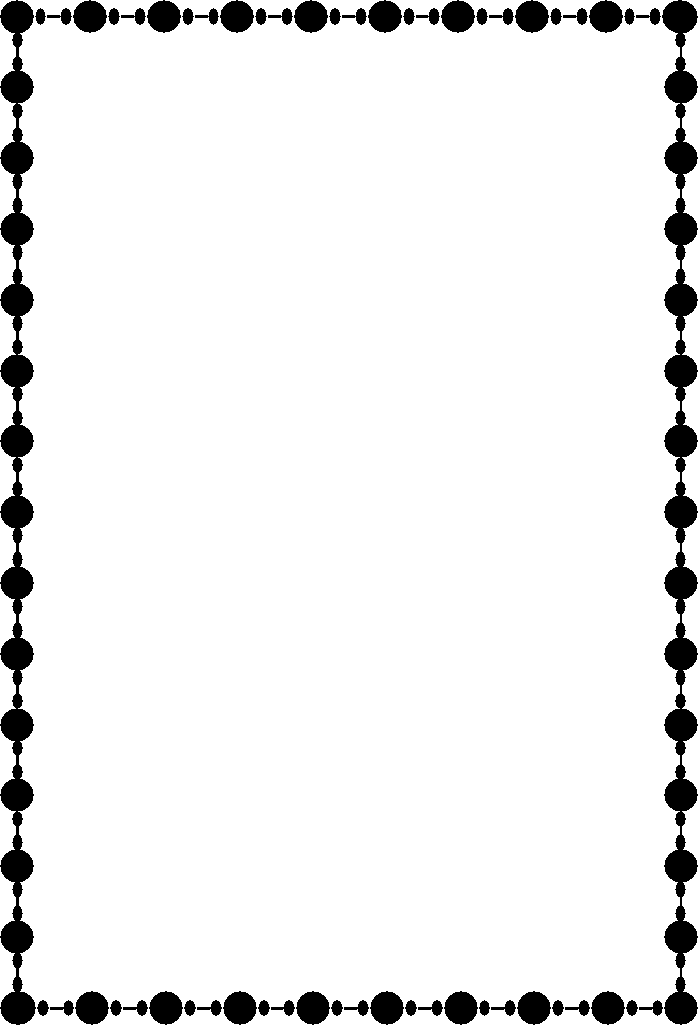 My Family 
Heritage Project
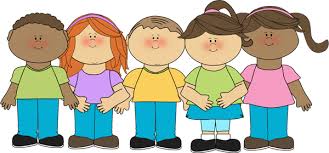 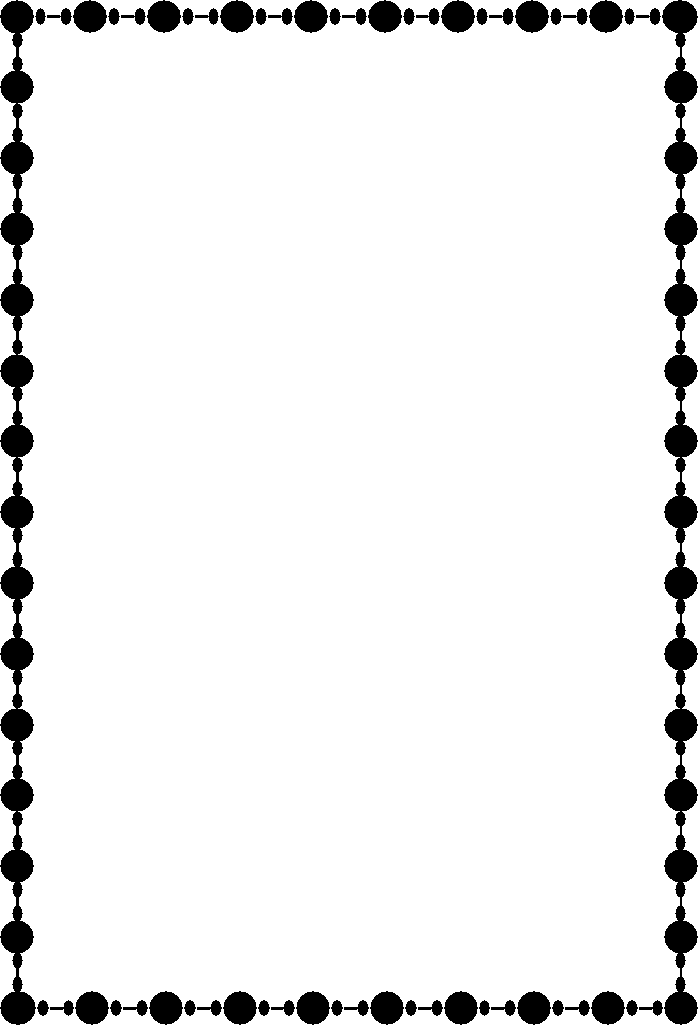 Students will be researching a country that is directly related to their family’s ancestors.  They will create a power point presentation at school that includes statistical information, traditional dress, traditional celebrations, and traditional foods for their chosen country. 

We will be researching a little at school, however students will need to do research at home in order to finish up the before Christmas.  I have links to student friendly search engines on our class website; www.tesmillersminutes.weebly.com . 

I will include a rough draft page for each slide that the students will be creating on their power points.  They will need to write in and edit the rough draft before we begin typing the final presentation.  

Below you will find the due dates for each part of this project.  

Research and rough drafts due: December 4th

Power point due: December 11th

Presentations in class: December 15th & 16th
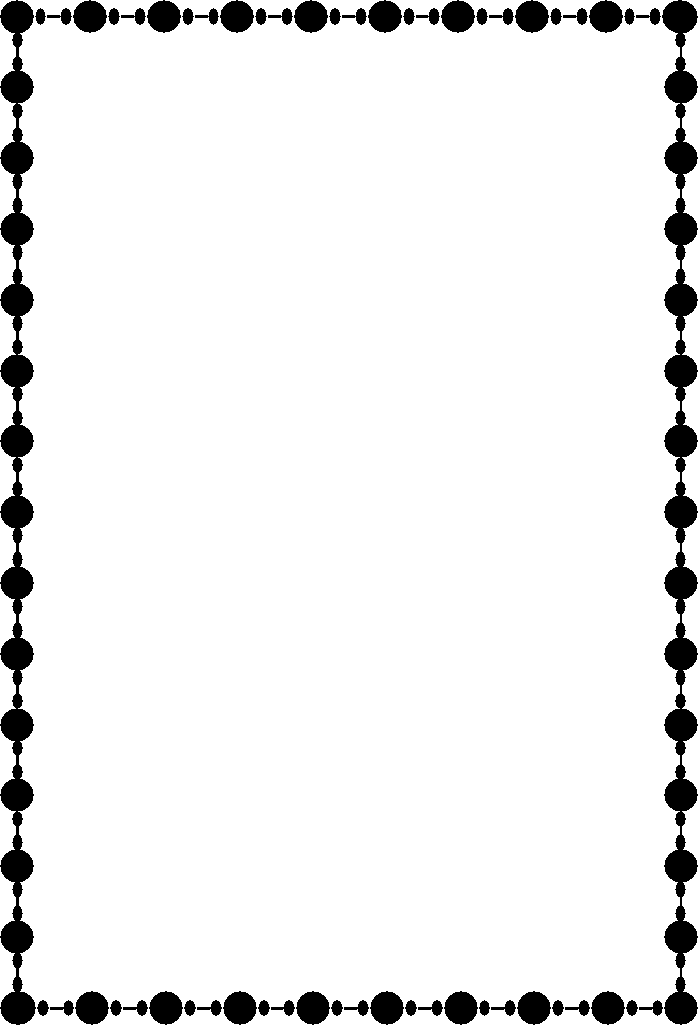 Cover Slide
Country’s Name: ___________________
(Country’s Flag)
(We will cut and paste the flags into the power point)
Student’s Name: _____________________
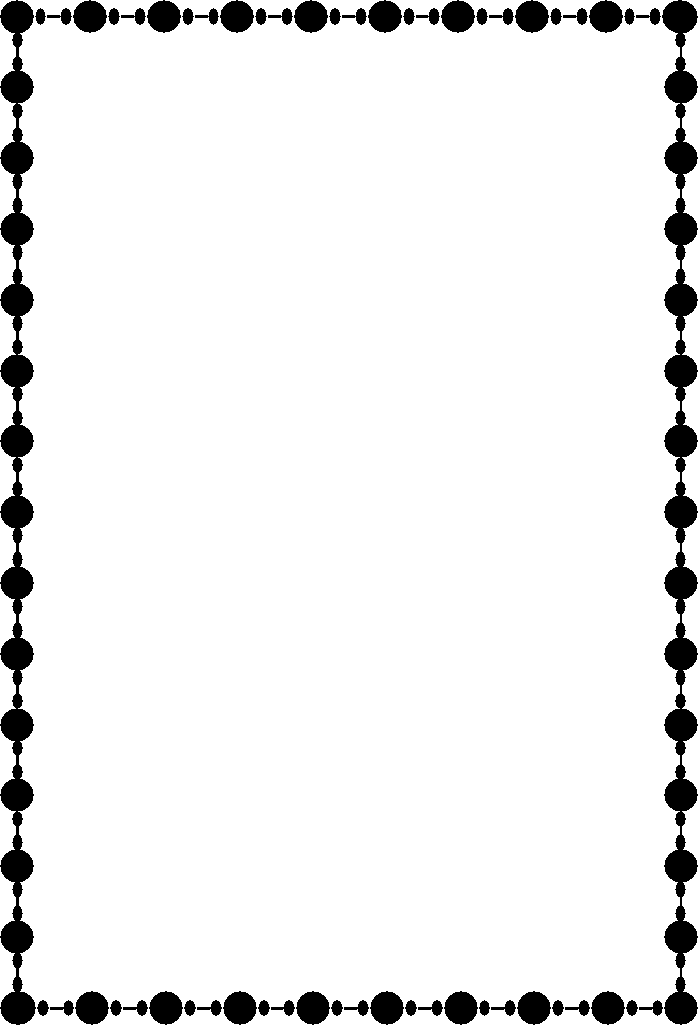 Slide One Statistical Information
(County’s Name) Quick Facts
Continent: __________

Capital: ____________

Population: _________

Leader name and title: ___________________

Monetary Unit: ___________________
Country
Map: we will cut and paste into the power point in class.
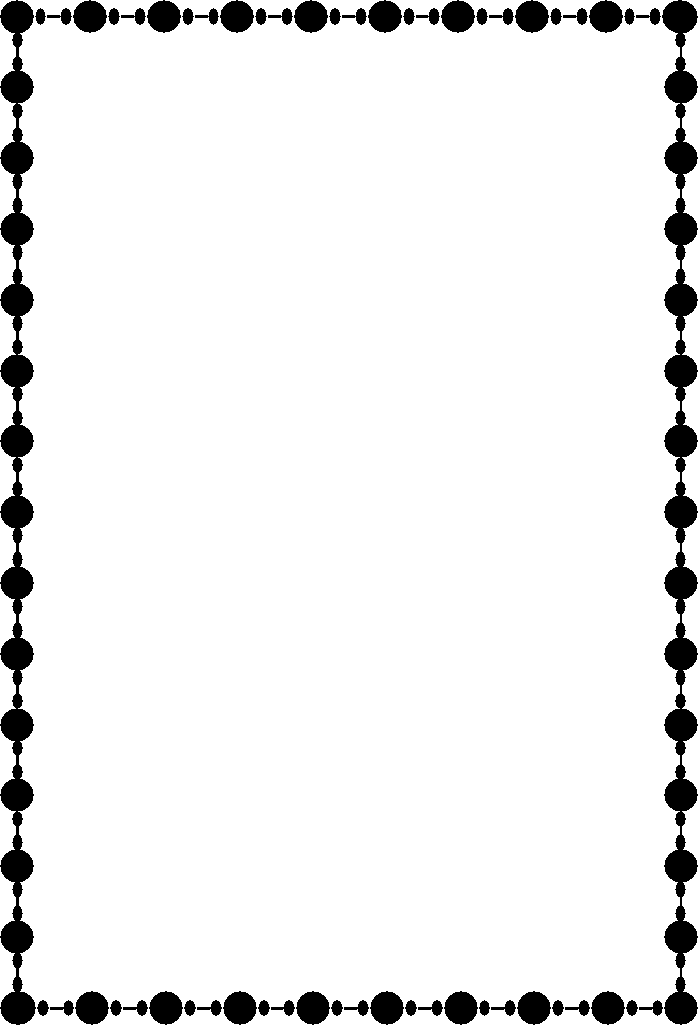 Slide Two
Cultural Traditions and Celebrations
Key Points about country traditions.

____________________

____________________

____________________
Pictures: 2
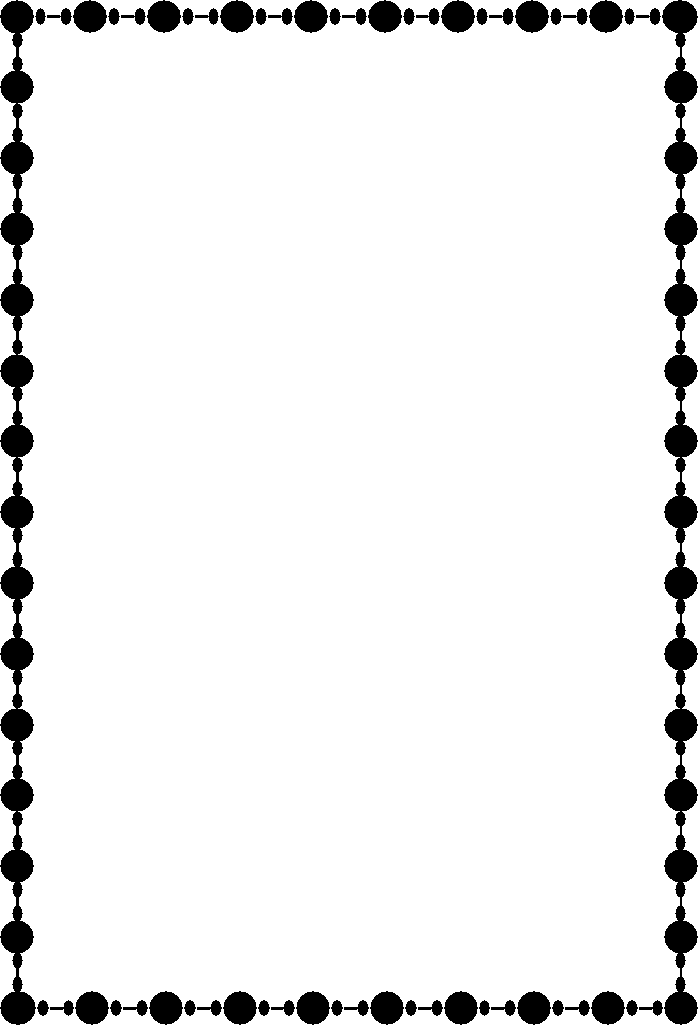 Cultural Traditions Brainstorming
1.__________________________________
2.__________________________________
3.__________________________________
4.__________________________________
5.__________________________________
Topic Sentence
_______________________________________________________________________________________________________________________________________
Detail Sentence: __________________________________________________________________________________________
Concluding Sentence
_______________________________________________________________________________________________________________________________________
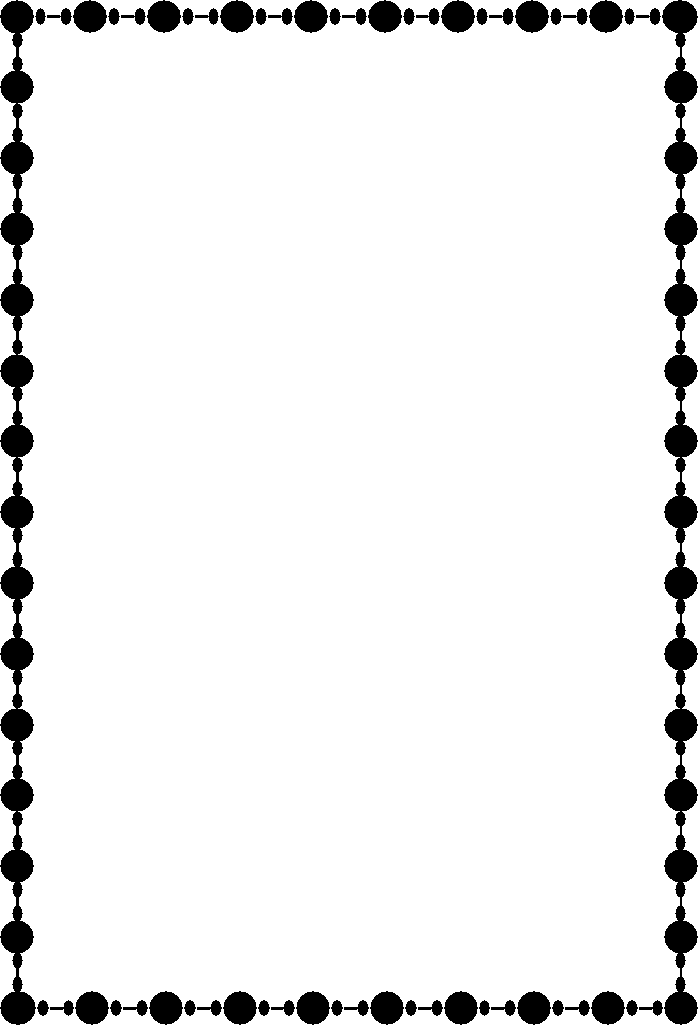 Country Traditions
______________________________________________________________________________________________________________________________________________________________________________________________________________________________________________________________________________________________________________________________________________________________________________________________________________________________________________________________________________________________________________________________________________________________________________________________________________________
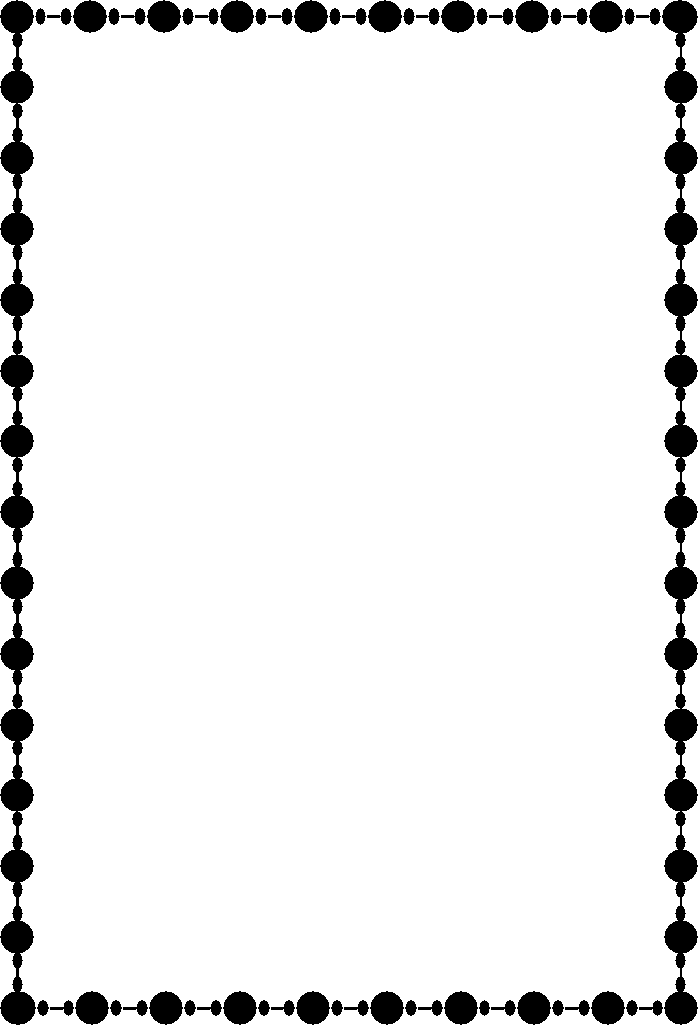 Slide Three
Traditional Country Foods
Paragraph about traditional foods.

____________________

____________________

____________________
Pictures: 2
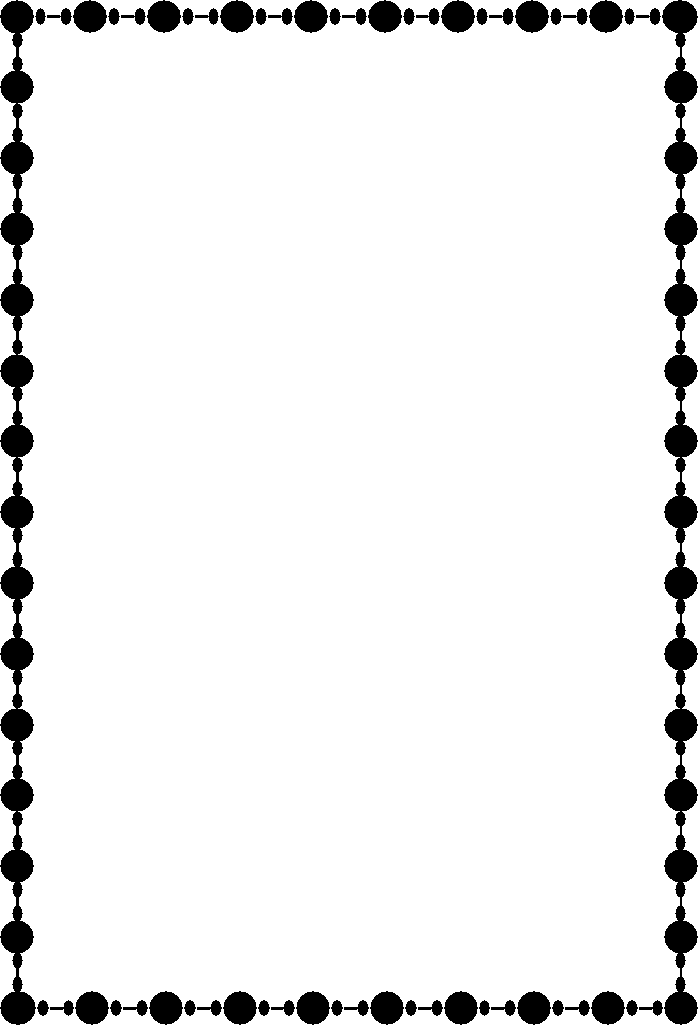 Traditional Foods Brainstorming
1.__________________________________
2.__________________________________
3.__________________________________
4.__________________________________
5.__________________________________
Topic Sentence
_______________________________________________________________________________________________________________________________________
Detail Sentence: __________________________________________________________________________________________
Concluding Sentence
_______________________________________________________________________________________________________________________________________
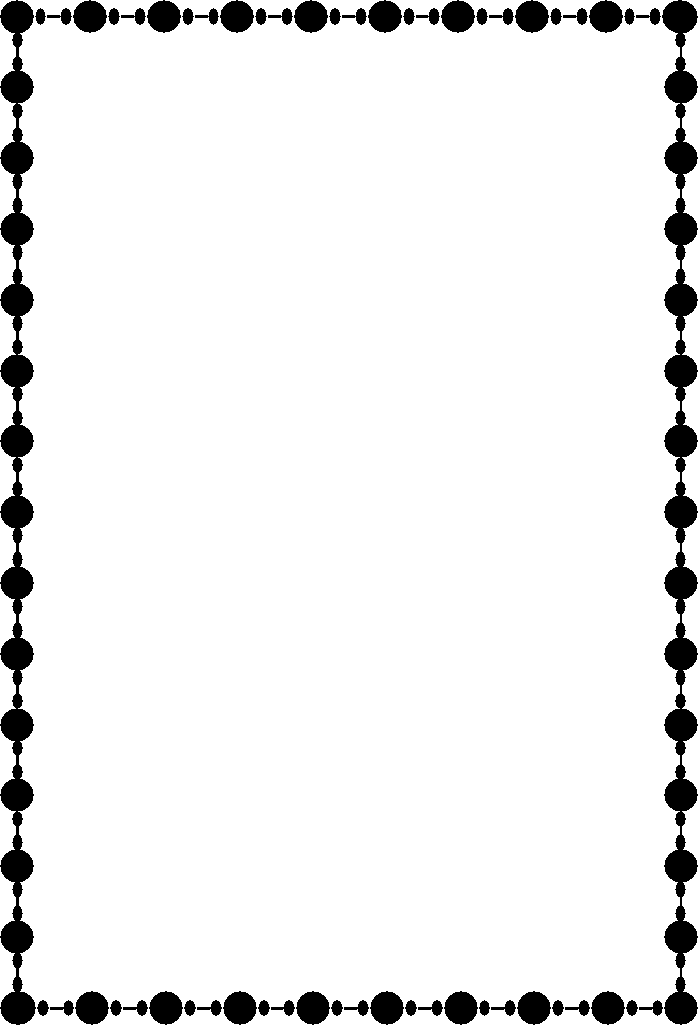 Country Foods
______________________________________________________________________________________________________________________________________________________________________________________________________________________________________________________________________________________________________________________________________________________________________________________________________________________________________________________________________________________________________________________________________________________________________________________________________________________
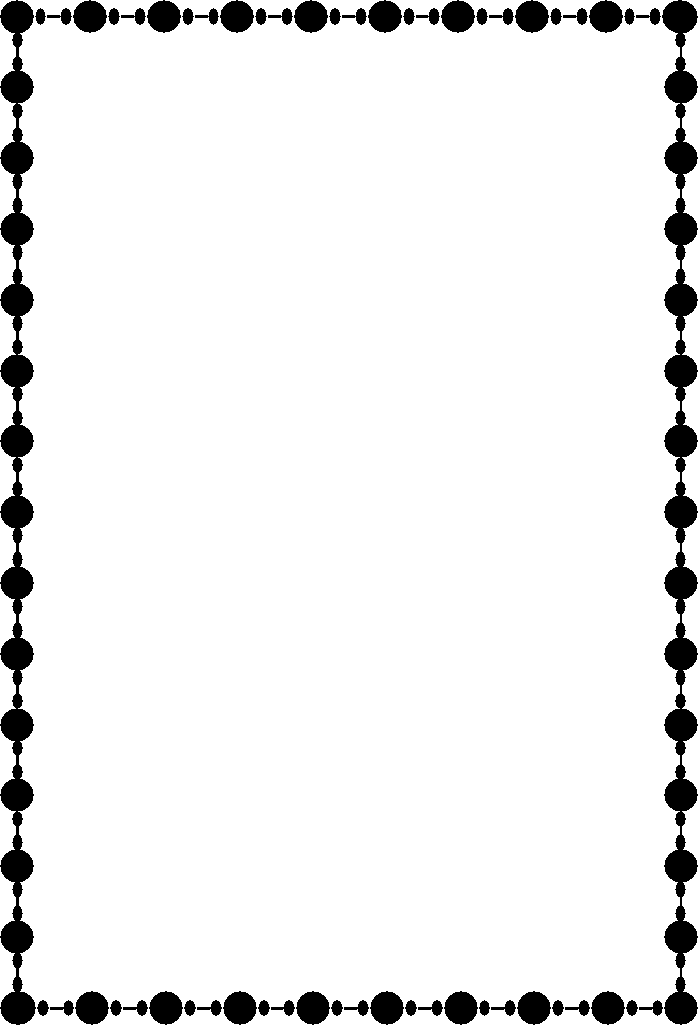 Slide Four
Traditional Country Dress
Paragraph about traditional foods.

____________________

____________________

____________________
Pictures: 2
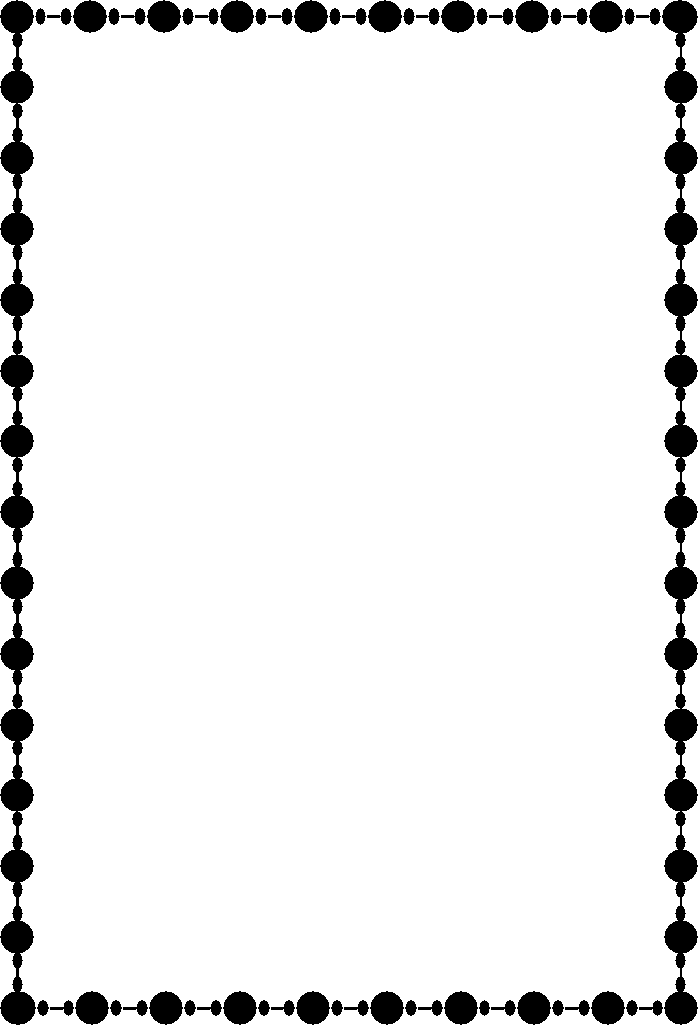 Traditional Dress Brainstorming
1.__________________________________
2.__________________________________
3.__________________________________
4.__________________________________
5.__________________________________
Topic Sentence
_______________________________________________________________________________________________________________________________________
Detail Sentence: __________________________________________________________________________________________
Concluding Sentence
_______________________________________________________________________________________________________________________________________
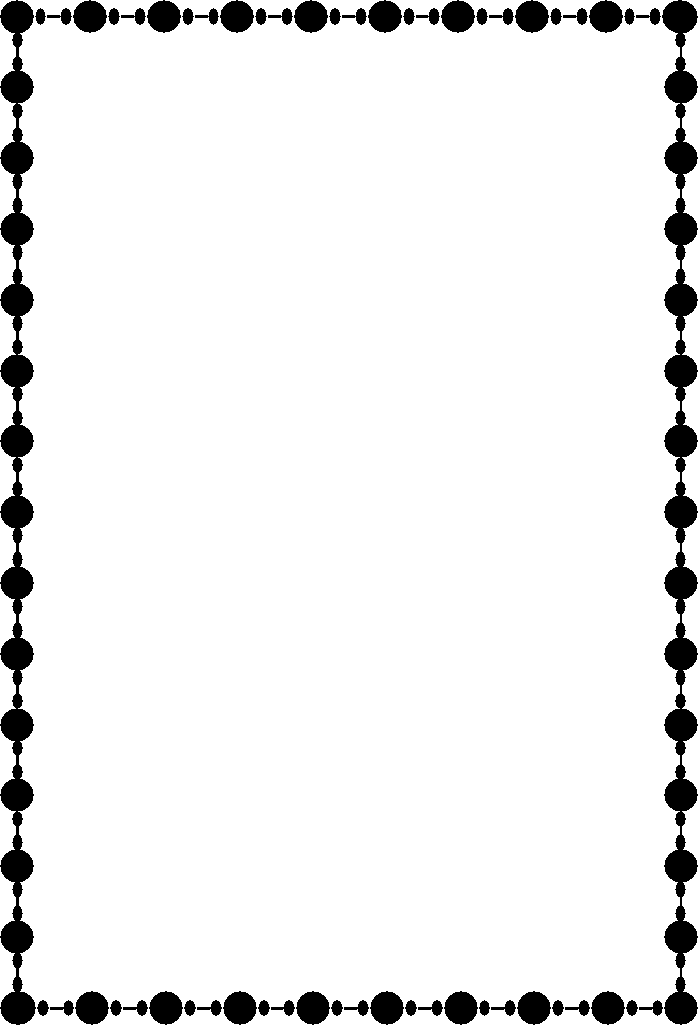 Traditional Dress
______________________________________________________________________________________________________________________________________________________________________________________________________________________________________________________________________________________________________________________________________________________________________________________________________________________________________________________________________________________________________________________________________________________________________________________________________________________